Государственное общеобразовательное учреждение Ярославской области «Средняя школа  «Провинциальный колледж»
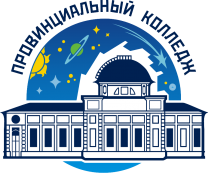 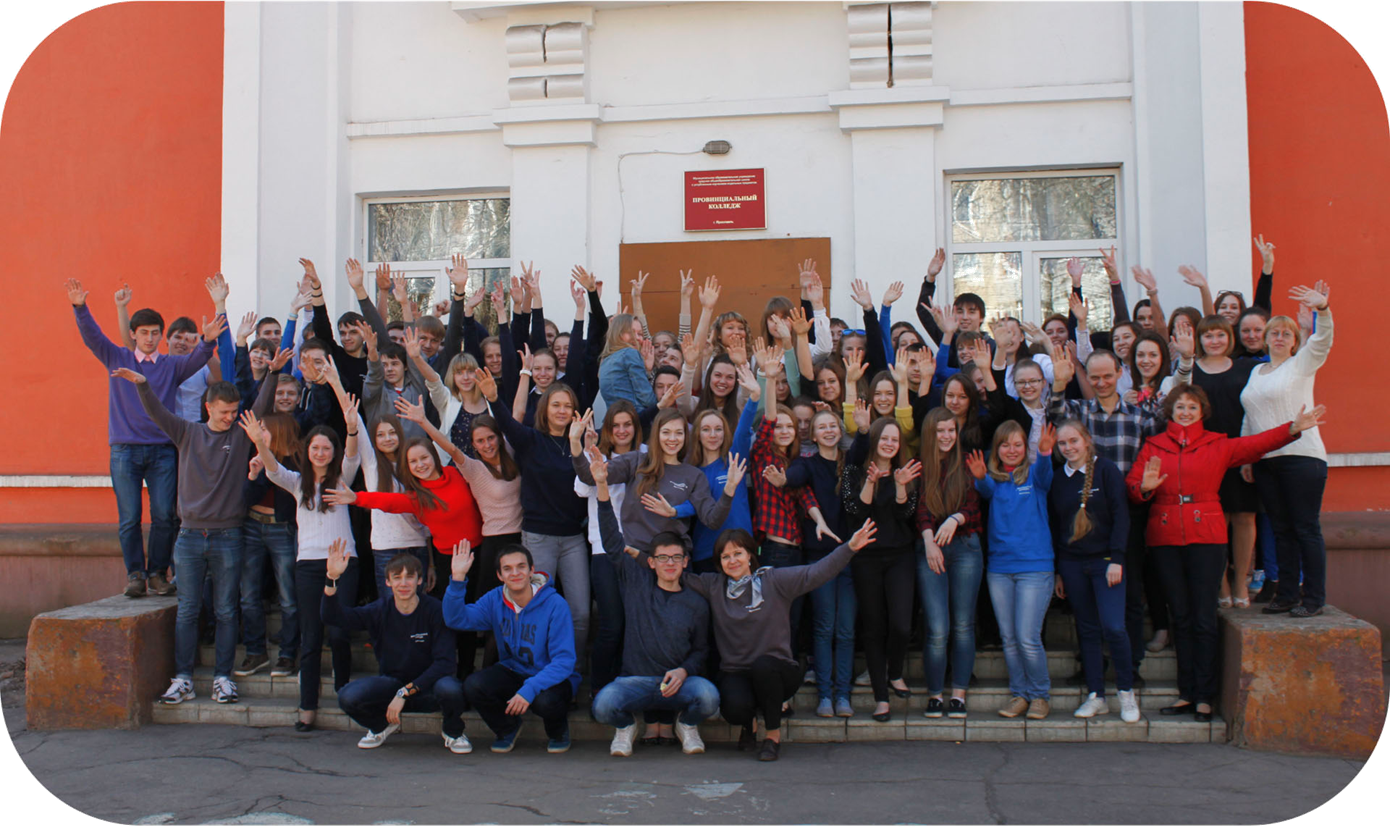 Средняя школа «Провинциальный колледж»
Старшая профильная школа
Центр дополнительного образования детей «Открытие»
Профильные 
классы
Система предмет-
ных семинаров
Научная конферен-
ция «Открытие»
Образова-
тельный лагерь для старше-
классников
Обучение в 10-11 классе
Профили обучения
гуманитарный (гуманитарный + социально-гуманитарный)
технологический
естественнонаучный
социально-экономический
Учебный план
Программы по предметам
Обеспечивают углубленную подготовку учащихся в соответствии с выбранным профилем.
Предполагают высокий базовый уровень знаний.
Направлены на подготовку к поступлению и успешное обучение в вузах.
Индивидуальный проект
Исследовательский проект
Выполняется обязательно каждым учащимся
Ориентирован на подготовку к обучению в вузах
Основы исследовательской деятельности
Индивидуальная поддержка
Школьные научные конференции
1. Представление исследовательского аппарата
2. Защита промежуточных результатов, получение рекомендаций
3. Представление завершенного исследования
Внеурочная деятельность
Работа над индивидуальным проектом.
Регулярные занятия творческих, интеллектуальных, спортивных и др. объединений.
Нерегулярные занятия.
Общешкольные мероприятия; мероприятия, проводимые классными руководителями.
Центр дополнительного образования детей «Открытие»
Российская научная конференция школьников «Открытие»
Городская программа "Открытие"
Психология
Биология
Экология
Химия
Физика
Математика
Информатика
Право
Экономика





История
Литературоведение
Культурология
Социально-политические науки
География
Педагогика
Языкознание 
(Русский и иностранные языки)
Задачи классного руководителя
Сопровождение ребенка в  период адаптации к учебному процессу и к новому учебному заведению, к классу. 
Сопровождение индивидуальных образовательных программ старшеклассников (тьютерское сопровождение). 
Сопровождение профориентационной составляющей в воспитательной системе. 
Сопровождение  учащихся во внеурочной деятельности.
Контроль за соблюдением сроков написания проекта учащимися.
Первоначальная задача - своевременно выявить потенциал ученика и  вести его в нужном  направлении, в соответствии с его возможностями
Служба психологического сопровождения
Психологическое сопровождение учебной деятельности
Психологическое сопровождение перехода на новый образовательный уровень, адаптации в новых условиях 
Психологическое сопровождение воспитательной деятельности и профилактики
Психологическое сопровождение деятельности по сохранению и укреплению здоровья обучающихся 
Психологическое сопровождение профессионального самоопределения,  предпрофильной подготовки и профильного обучения обучающихся
Элективный курс «Психология» для обучающихся 10 классов: мотивация к учебному процессу перерастает в осознанный выбор обучающихся